ГКУ СО КК «Щербиновский комплексный центр реабилитации инвалидов» Упражнения  для восстановления  мелкой моторики рук
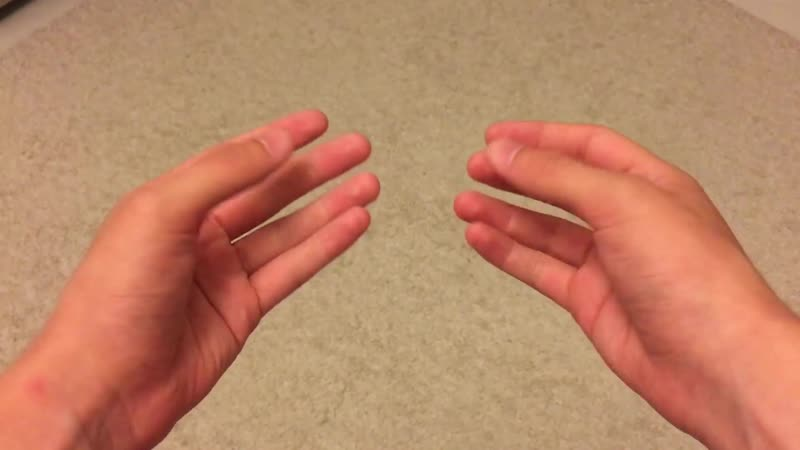 На всех этапах реабилитации после инсульта лечебная гимнастика – важнейший метод. Она:
восстанавливает функциональную активность мышц и суставов рук;
предотвращает появление контрактур;
стабилизирует последствия нарушений в пальцах;
служит профилактическим средством дальнейшего развития патологических процессов;
способствует восстановлению нервной проводимости и чувствительности в тканях рук;
помогает людям после инсульта адаптироваться к быту.
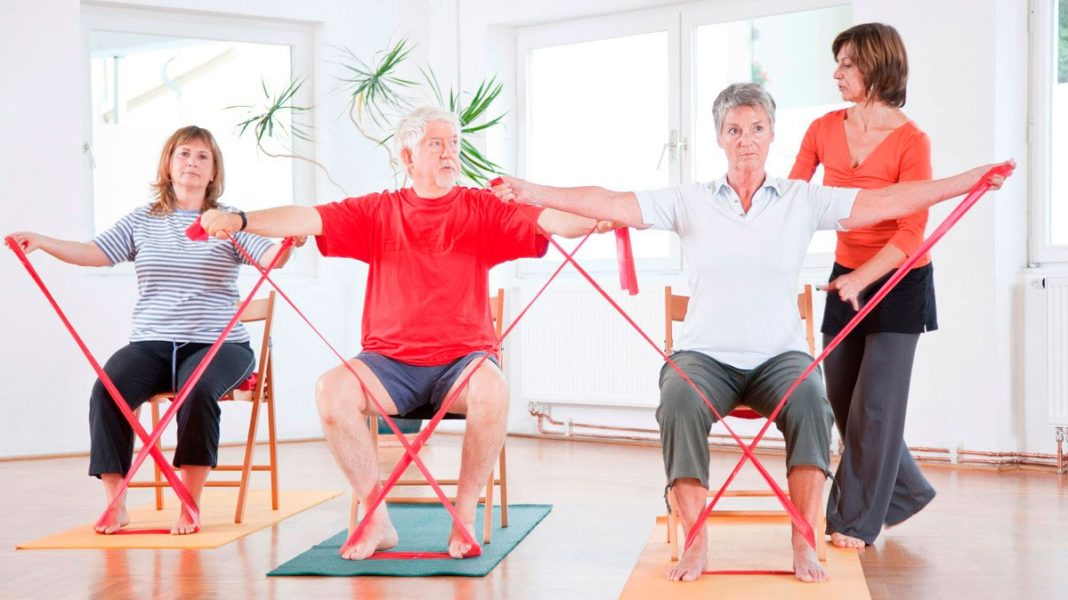 Выполнять упражнения нужно синхронно, обеими руками одновременно. Даже если одна рука совсем не хочет двигаться, ничего страшного, упражнения как раз и направлены на ее разработку. 
Кроме того, на занятия лучше всего выделять не более 10 минут в час. Это предотвратит усталость, а частое повторение будет формировать двигательный стереотип и устойчивый рефлекс.
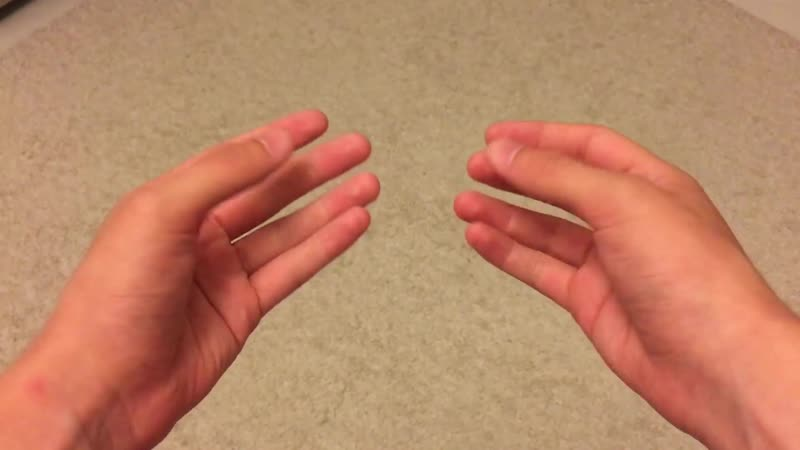 Упражнения для пальцев
1. Сидя или лежа, положить пальцы на колени и немного их раздвинуть. Начать поднимать по одному пальцу обеих рук по очереди. Ничего, если одна рука пока не работает, для того и гимнастика, чтобы разрабатывать. Начать с мизинца, заканчивая большим пальцем, затем идти в обратном направлении. Повторить упражнение, в зависимости от успехов, не менее 10 раз. Чем меньше будут успехи, тем больше придется работать.
2. Сидя или лежа, положить пальцы на колени и немного их раздвинуть. Теперь каждым пальцем по очереди (на обеих руках одновременно) покрутить сначала в одну сторону, затем в другую. Эти движения не совсем просто даются даже здоровым людям. А ведь именно мелкая моторика улучшает работу мозга. Поэтому упражнение полезно абсолютно всем. Повторять его от 7 раз.
3. Сидя или лежа, пошевелить пальцами ног (если вы в обуви, снимите ее на время гимнастики) натянуть пальцы к себе и раздвинуть их, затем свести снова. Повторять упражнение от 10 раз.
4. Соединить пальцы обеих рук в замок и поочередно поднимать одноименные пальцы обеих рук (большой палец на левой руке, затем большой палец на правой руке, и т.д.), затем в обратном порядке. Повторить от 10 раз.
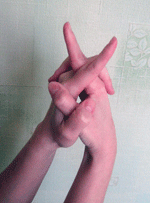 5. Продолжая держать пальцы в замке, сделать волну руками; разумеется, в этом упражнении будут участвовать и локти. Время выполнения упражнения — от 30 секунд.
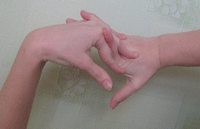 6. Сделать мудру «Окно мудрости». Считается, что эта мудра открывает в организме человека важные для его жизни центры, способствующие развитию мышления, активизирующие умственную деятельность. 
Выполняется она так: безымянный (сердечный) палец правой руки прижимается первой фалангой большого пальца этой же руки. Точно так же складывают пальцы левой руки. Оставшиеся пальцы свободно расставлены.
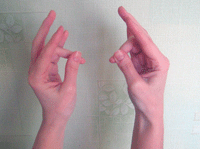 упражнения с пластилином
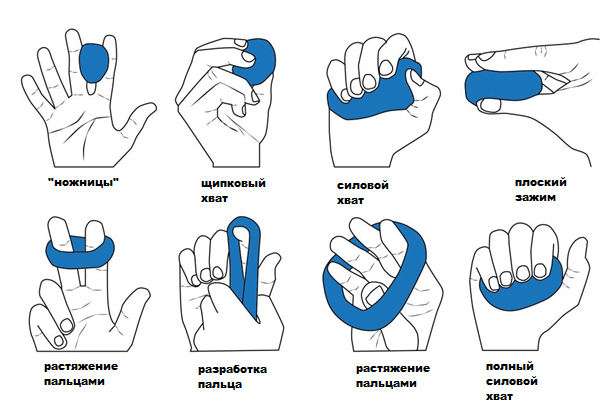 Также можно использовать в качестве подручного материала:
Переворачивать карты.                                                    




 Практиковаться в письме.
Собирать разбросанную мелочь.
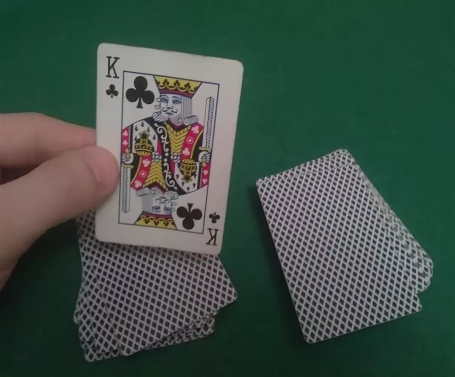 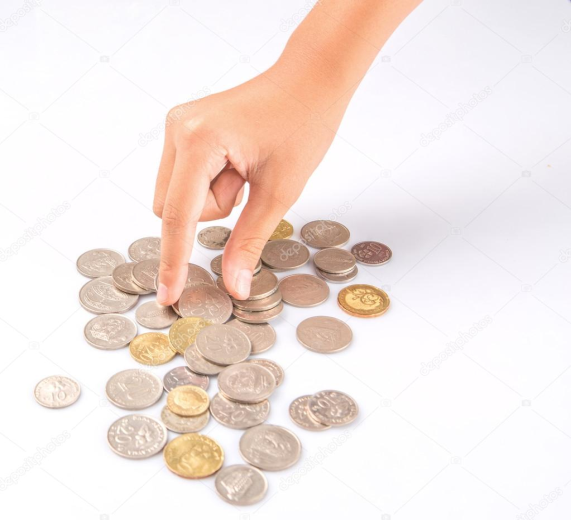 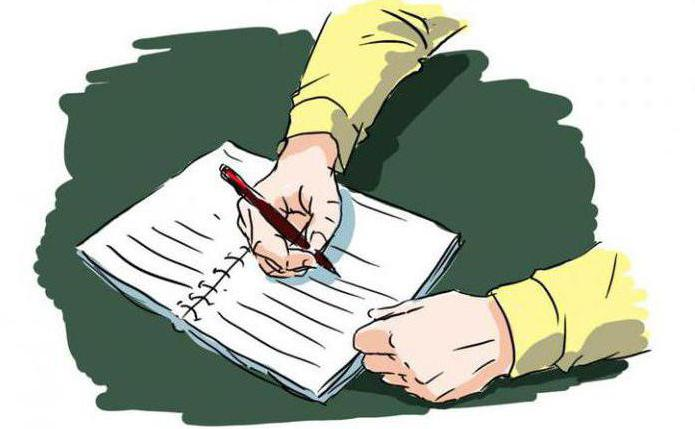 * Прищеплять прищепки






* Играть в шашки.
* Собирать гайки и болты.





* Нанизыватьбисер.
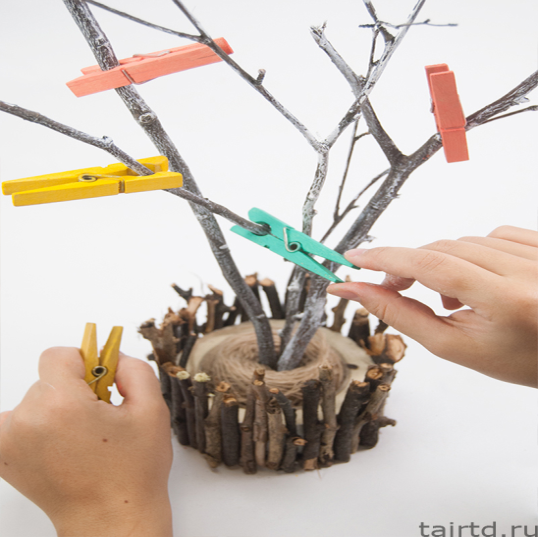 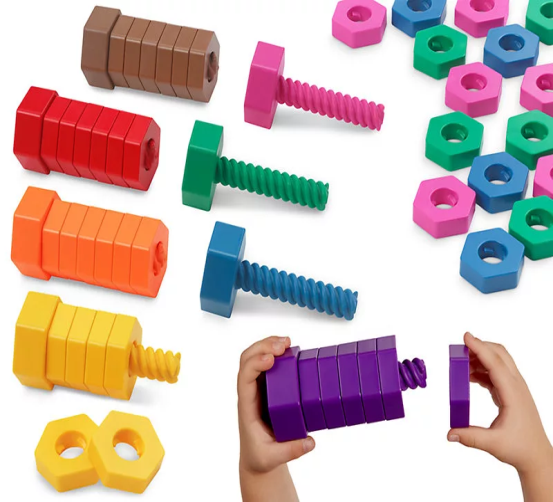 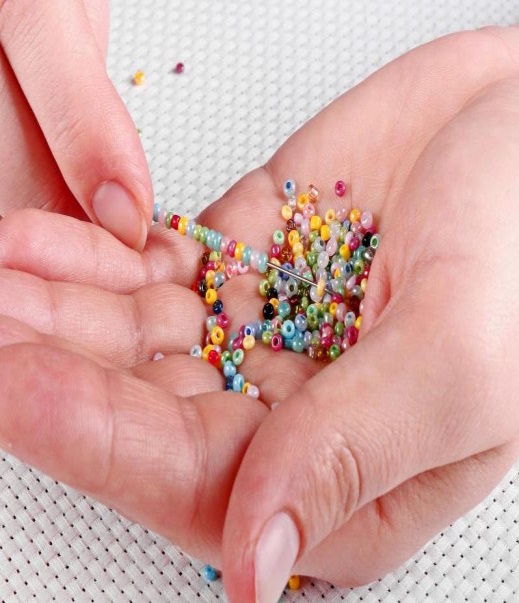 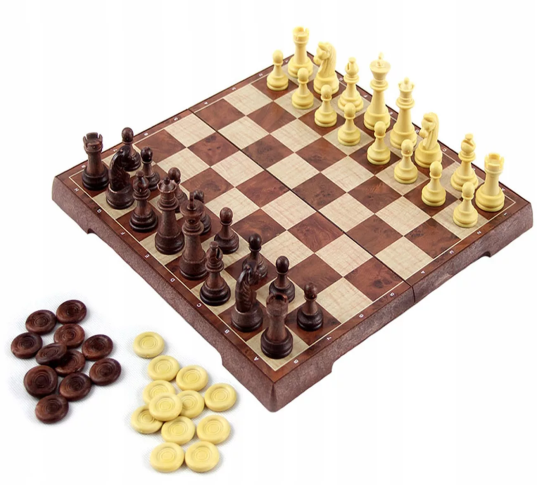 Перебирать крупы
Тренируйтесь застегиваться.
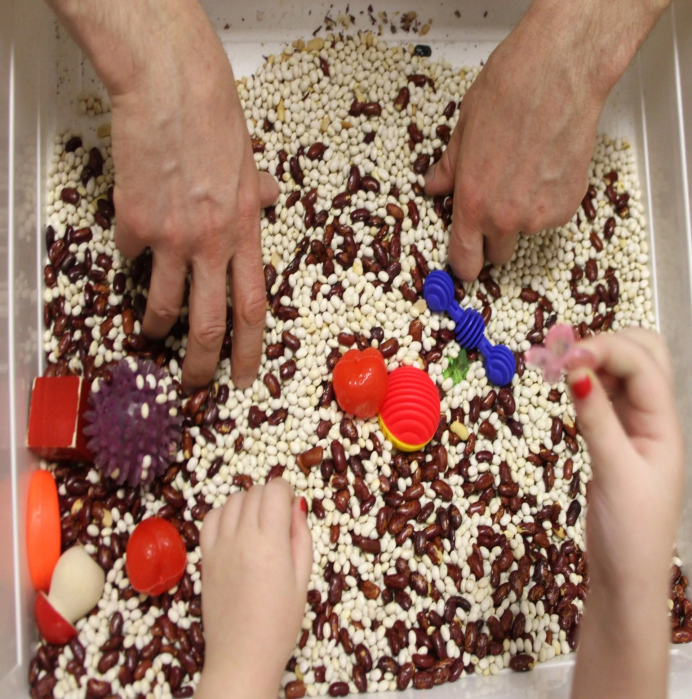 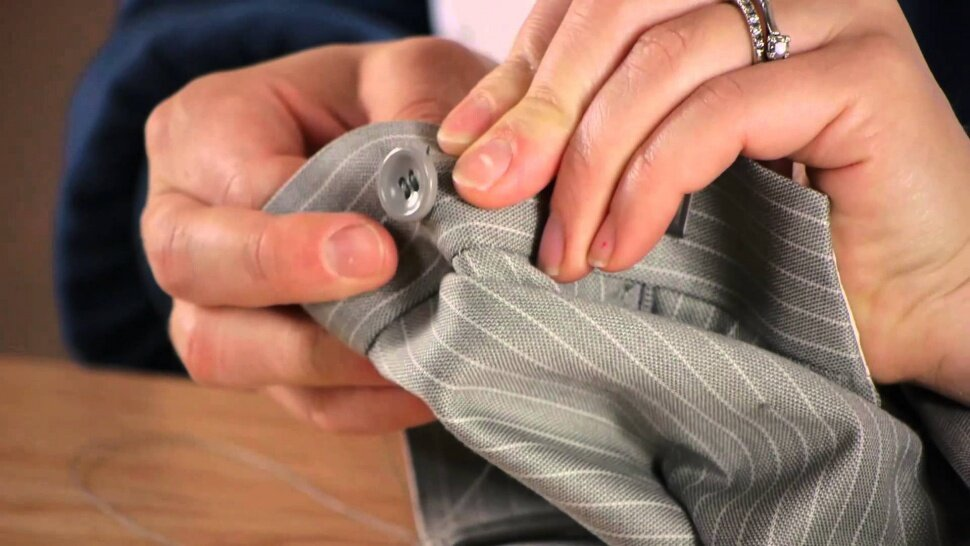 Раскатывайте карандаш между большим и другими пальцами руки.
Собирайте пазлы
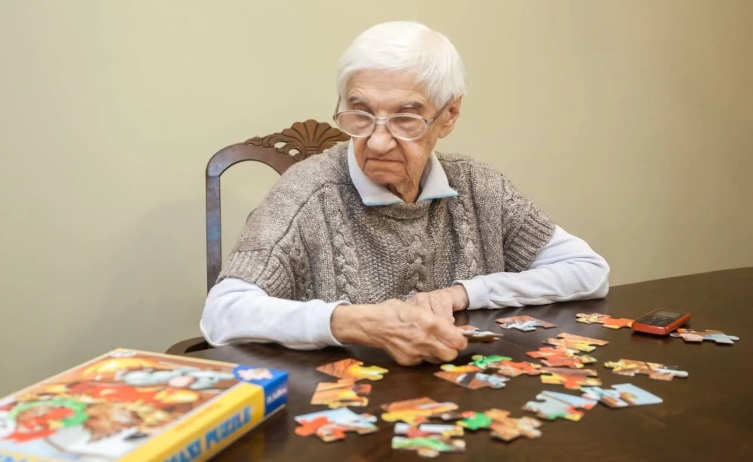 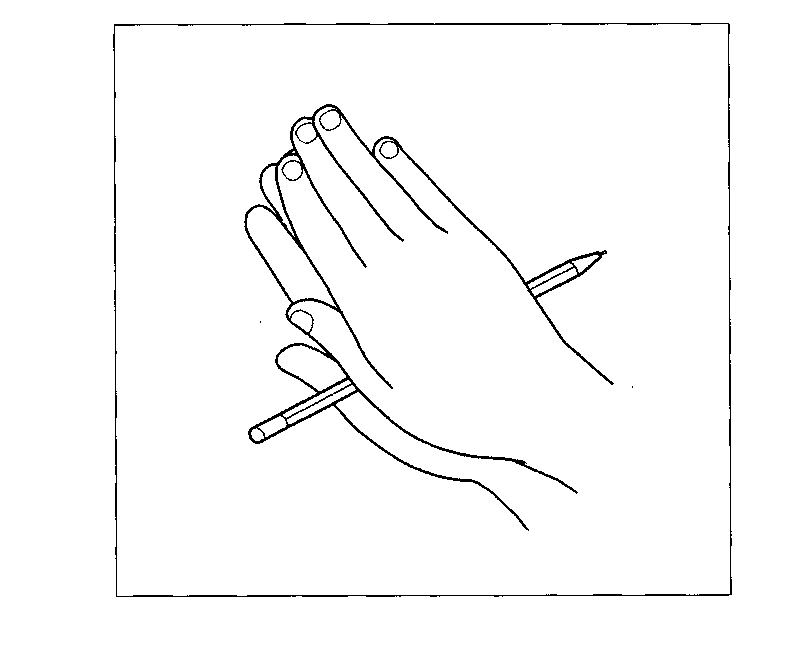 Собирать конструктор!
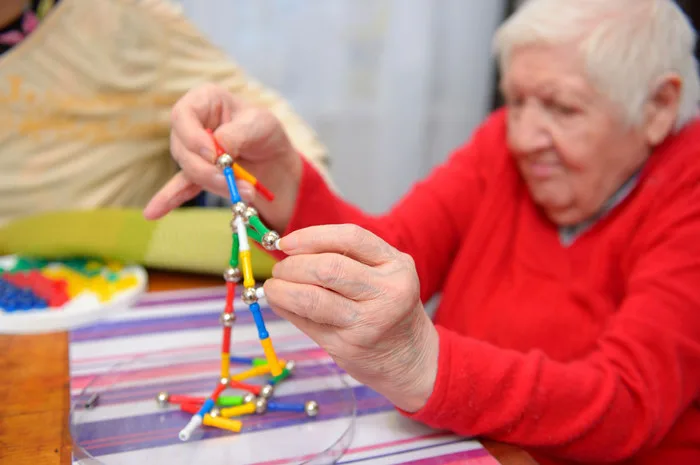 Помните восстановление моторики рук зависит только от вас, вашего желания, терпения и настойчивости. 


Будьте здоровы!